mata atlantica
agatha
Mata atlantica
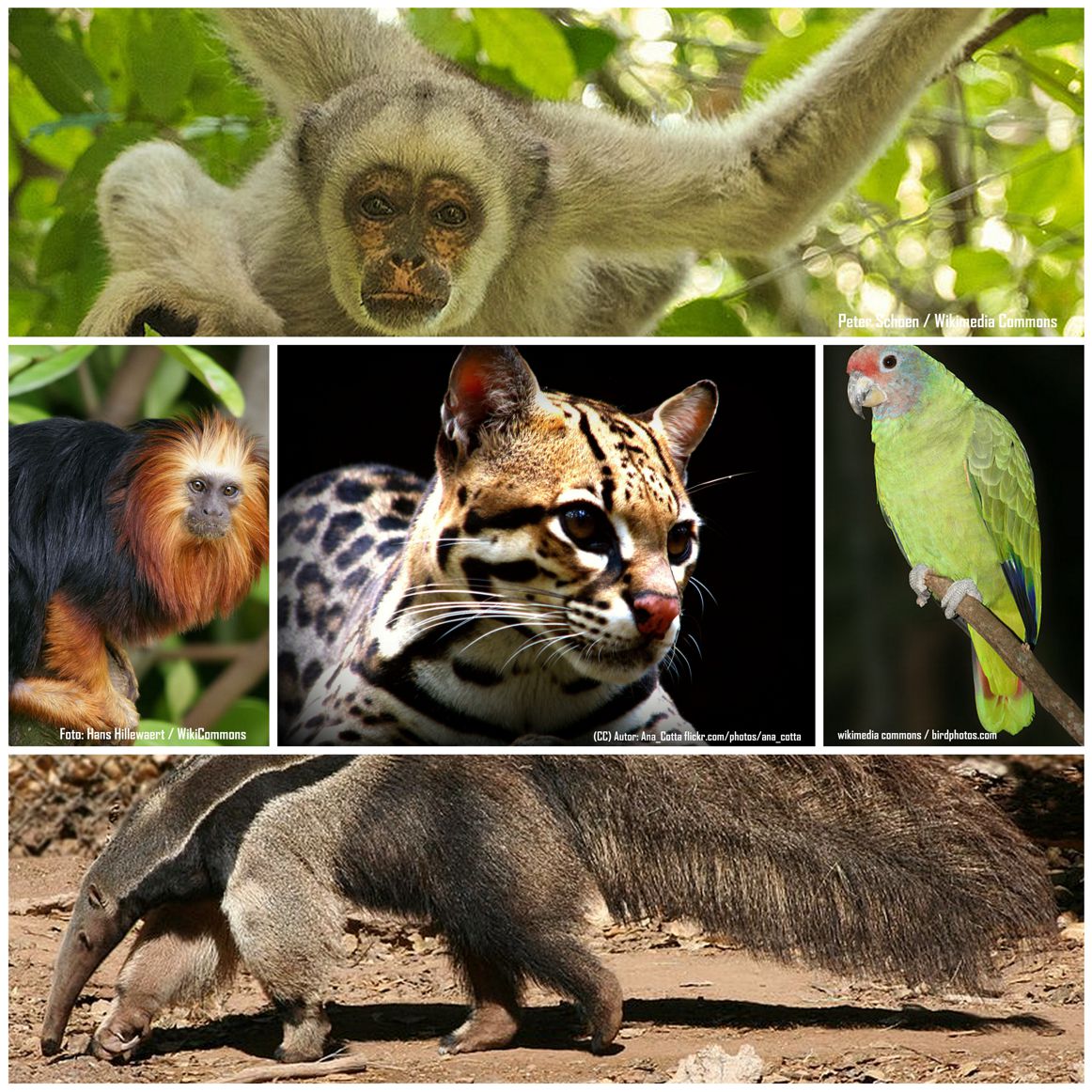 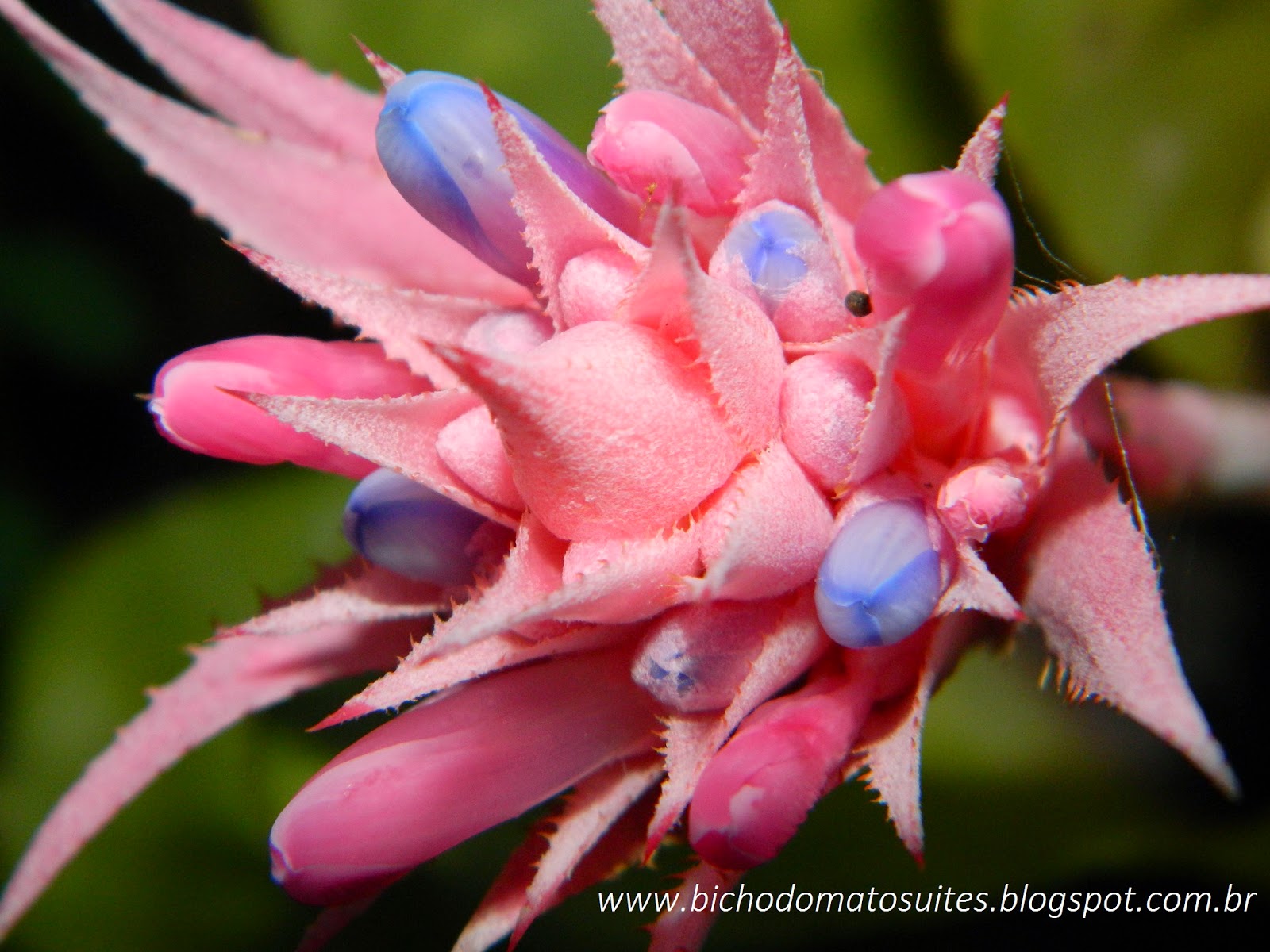 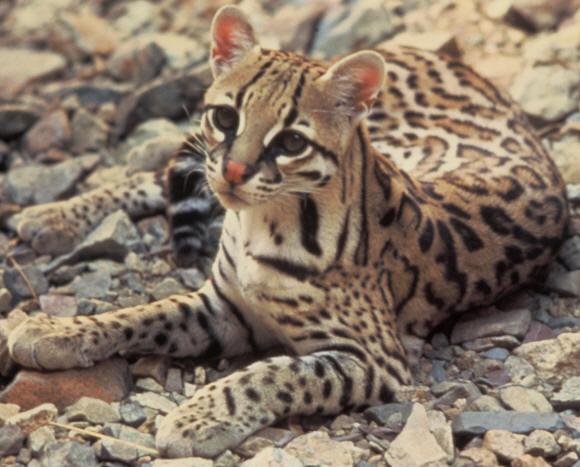 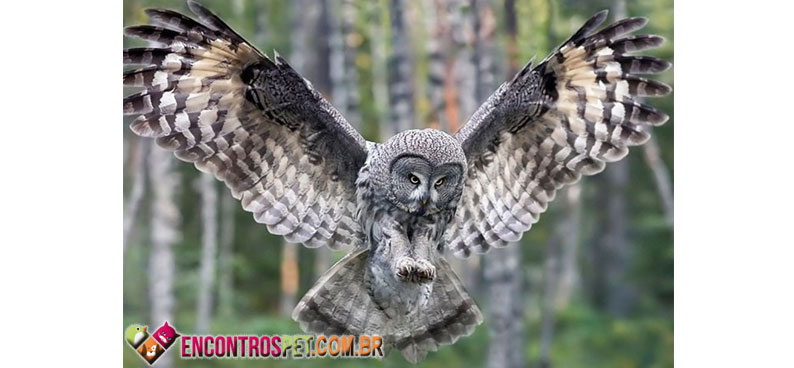